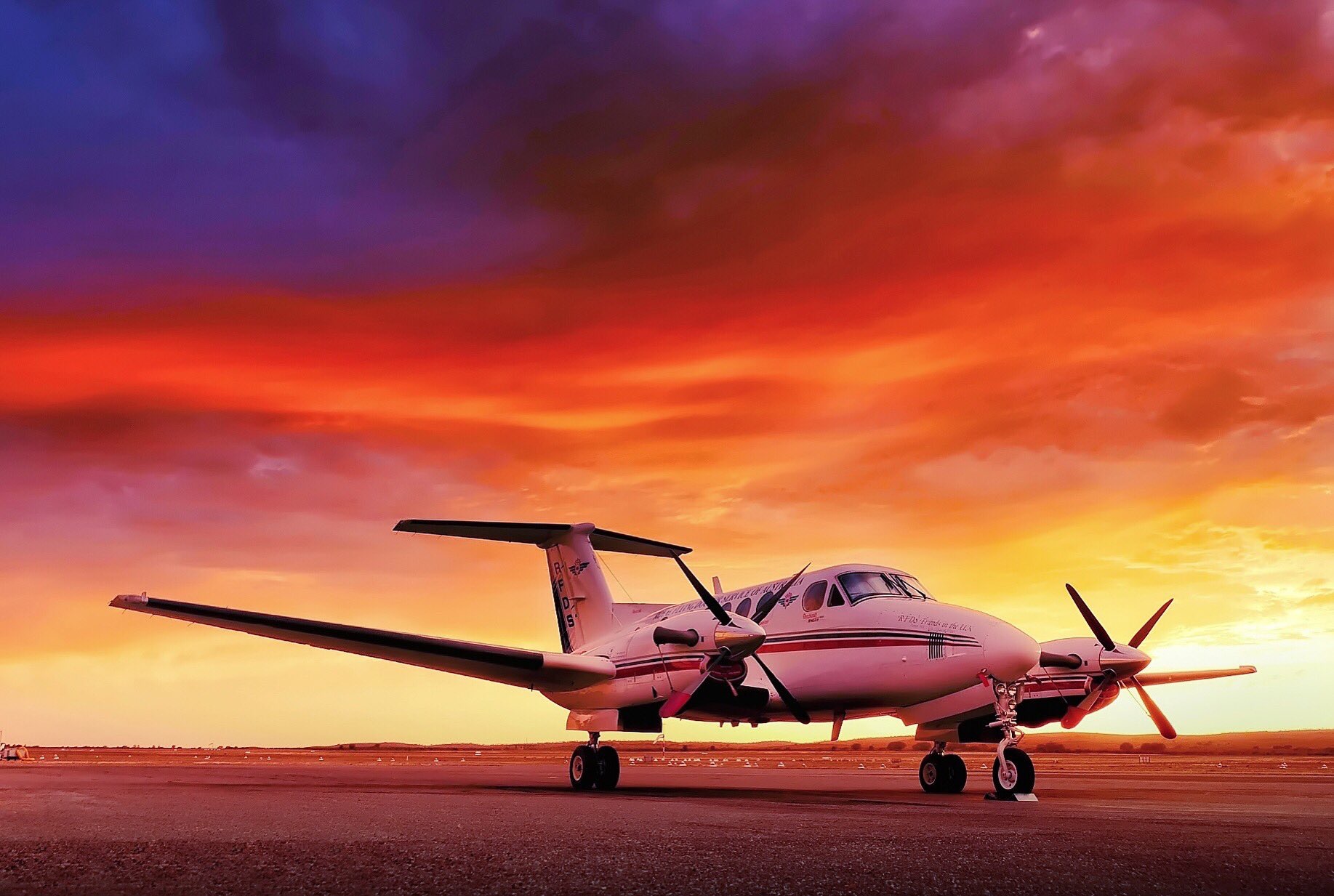 Aeromedical retrieval in remote Australia
Christophe Duchatelet, MD
Flight Physician RFDS
BESEDIM conference 2024
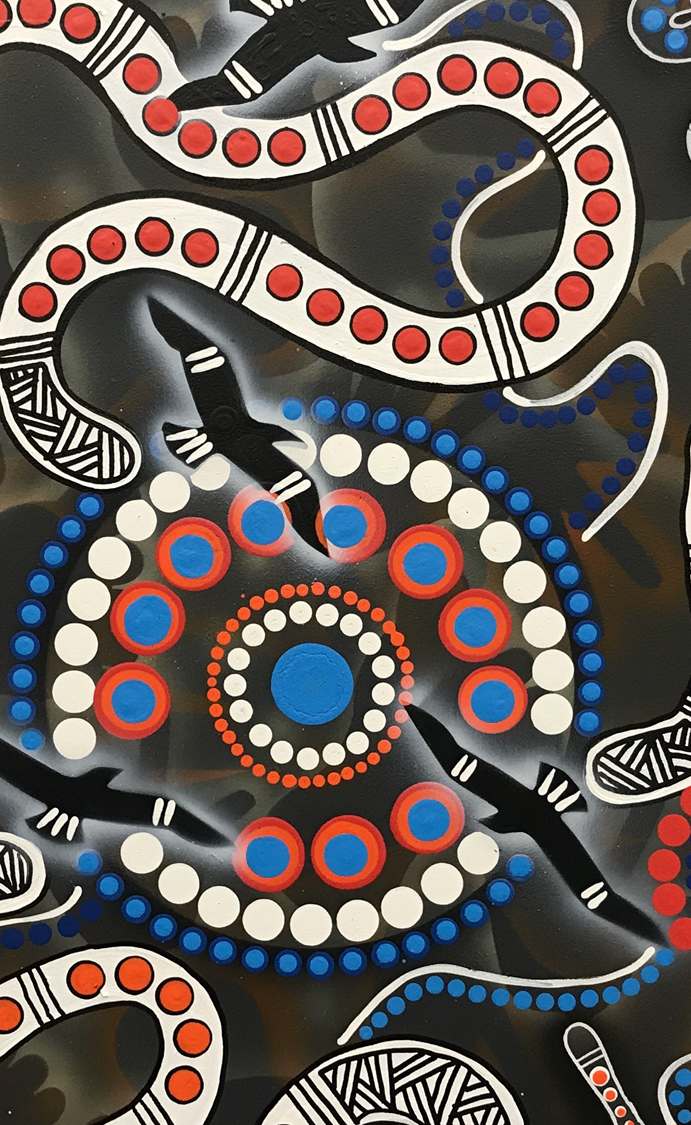 Introduction
RFDS in Broken Hill

Case 

Challenges 

Conclusion
Royal Flying Doctor Service
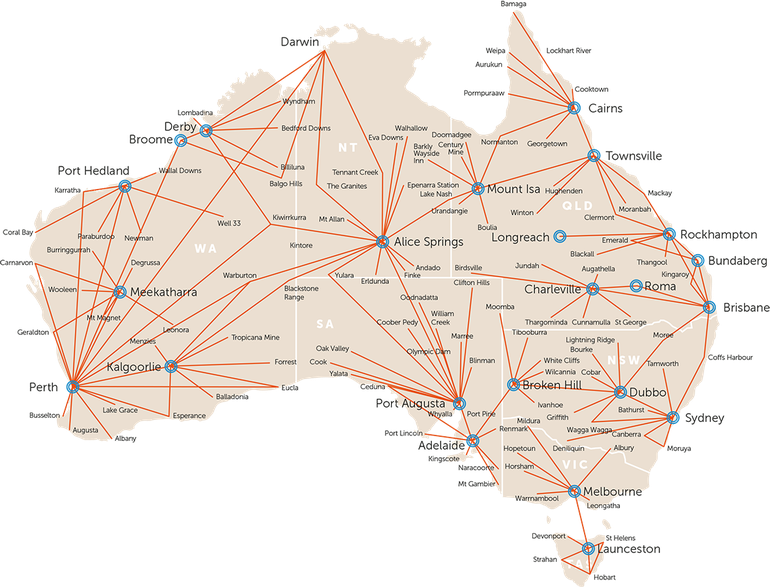 23 Bases

81 Planes

36951 missions per year

Primary health care / Emergency Response 

Primary Interventions/Interhospital transfers
RFDS Broken Hill
Covering a land mass of approximately 640,000 km²

1x France

20x Belgium

1/12 Australia 

Approximately 50 000 people
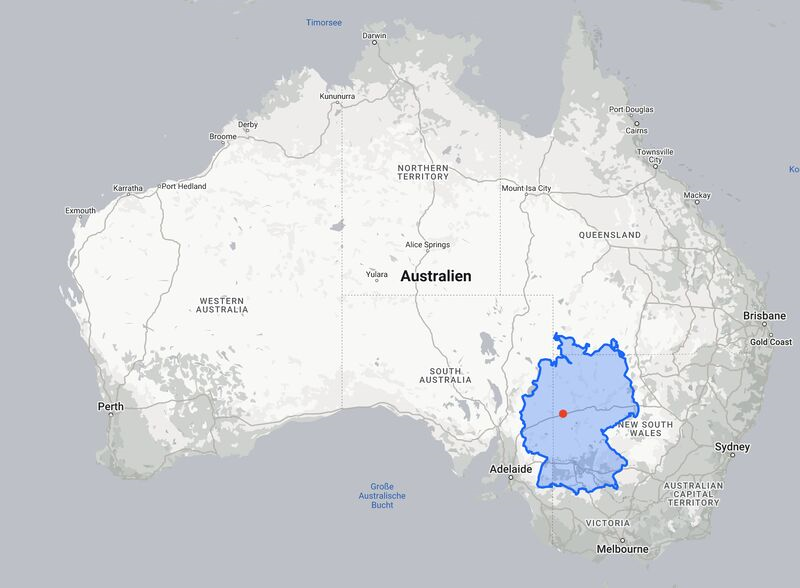 RFDS Broken Hill
2x Retrieval Beechcraft King Air 200 with full ICU set up
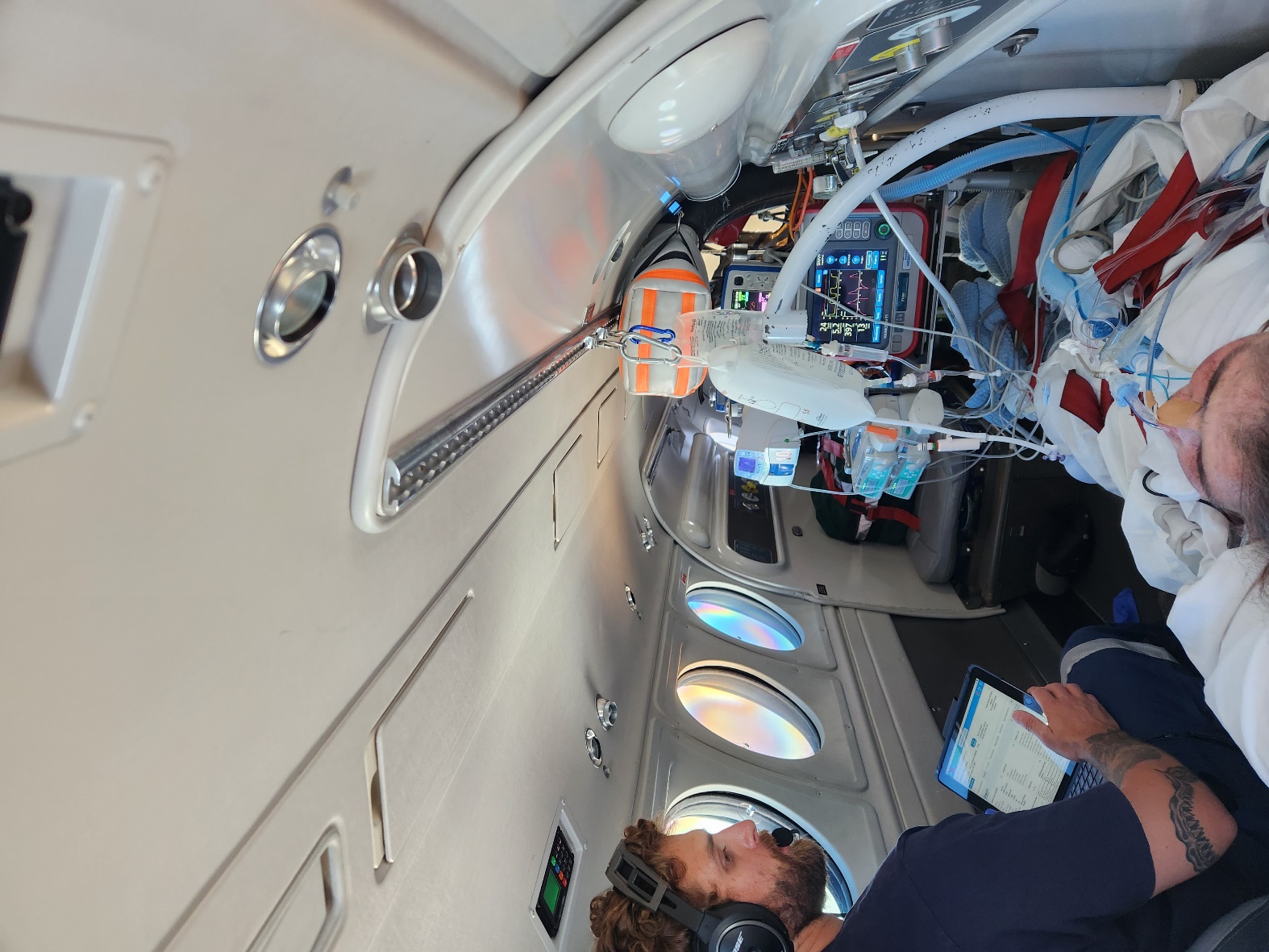 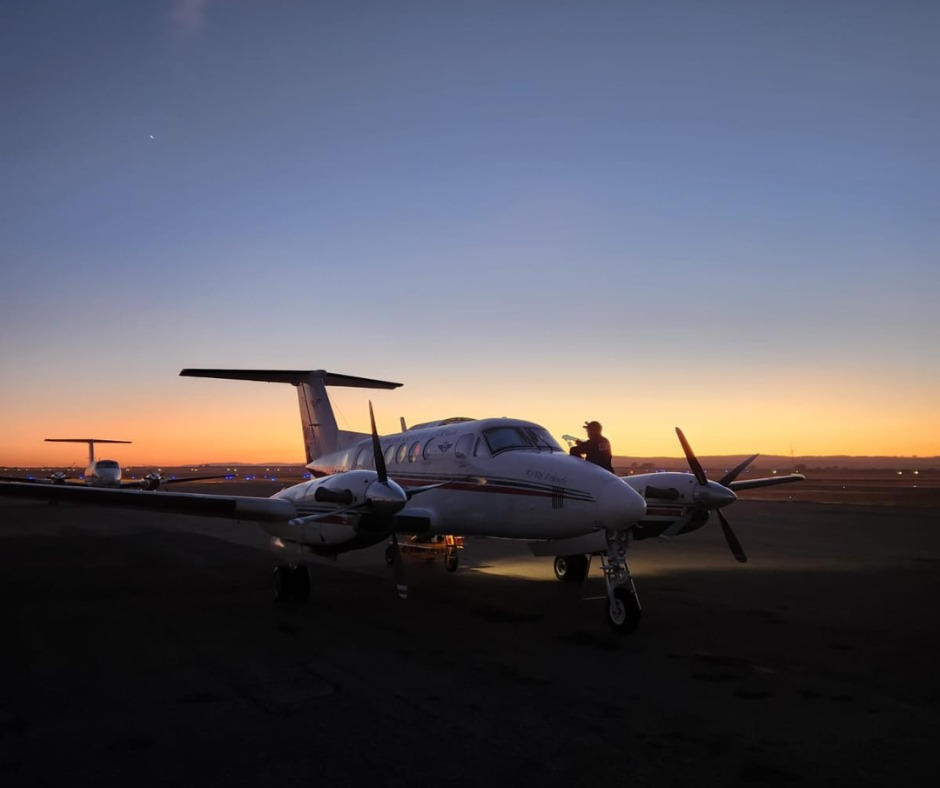 Case description
RFDS Emergency Line
Subject: Farmer crashes plane, pilot trapped, conscious, back pain
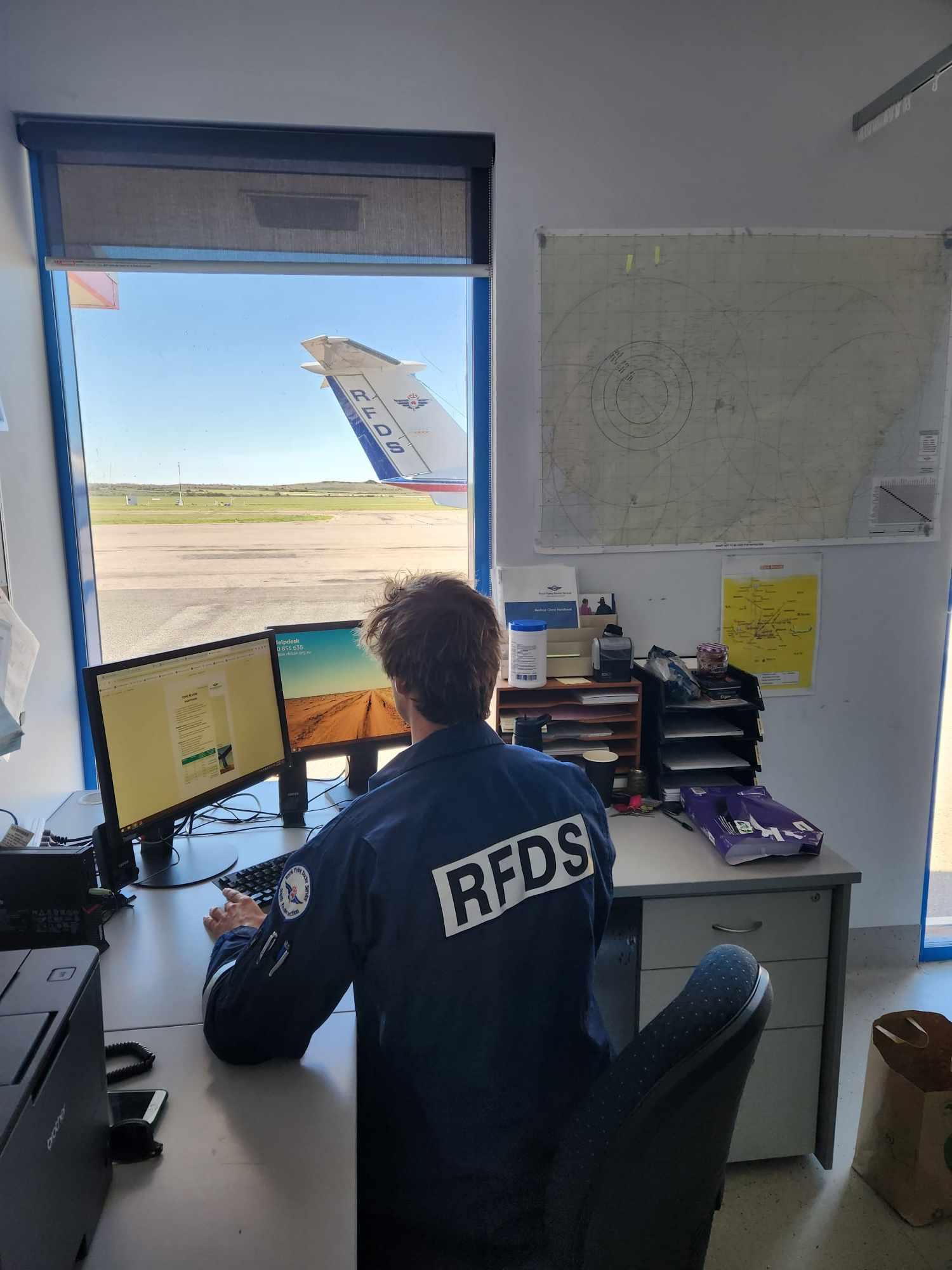 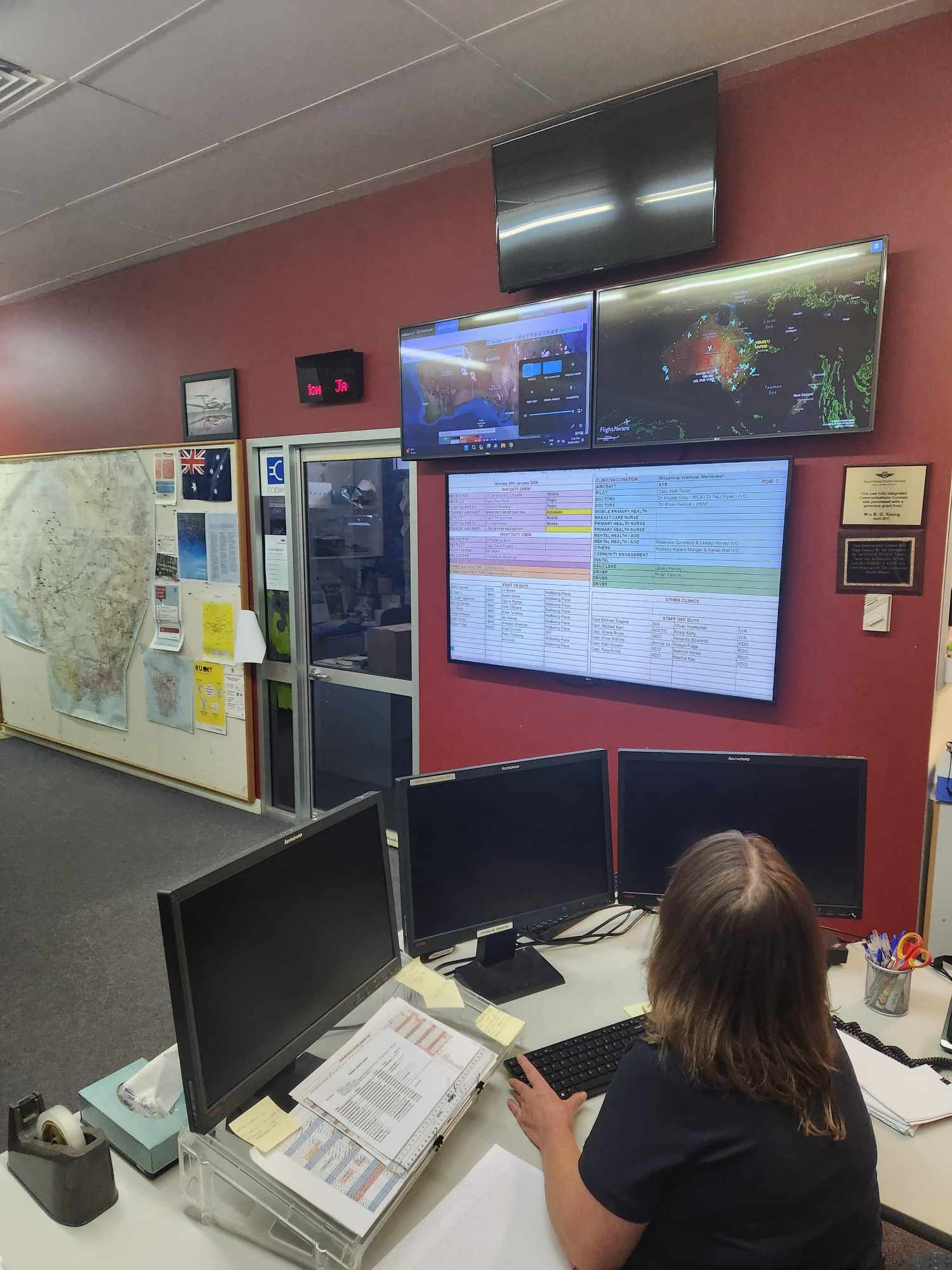 Call
Case Description
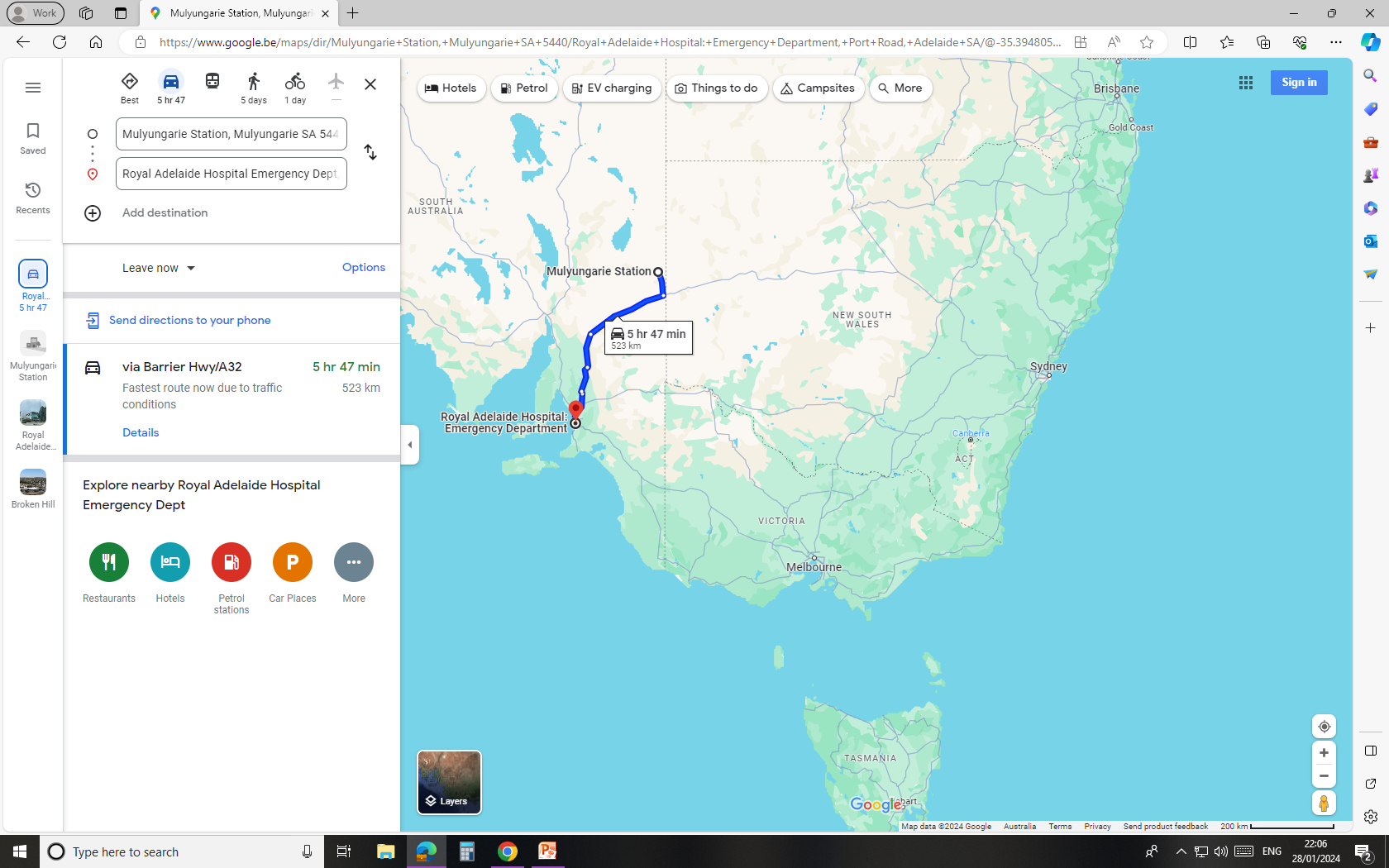 Case Description
Aviation planning by RFDS pilots



Plan A: Sand strip landing Mulyungarie guided by kerosene fires
Plan B: Honeymoon Mine Site + 32 km by 4wd



Take off: 6 pm
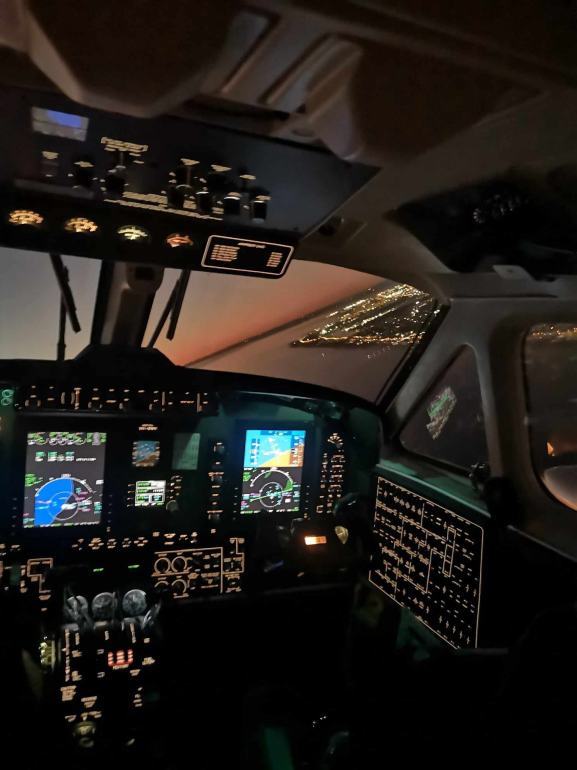 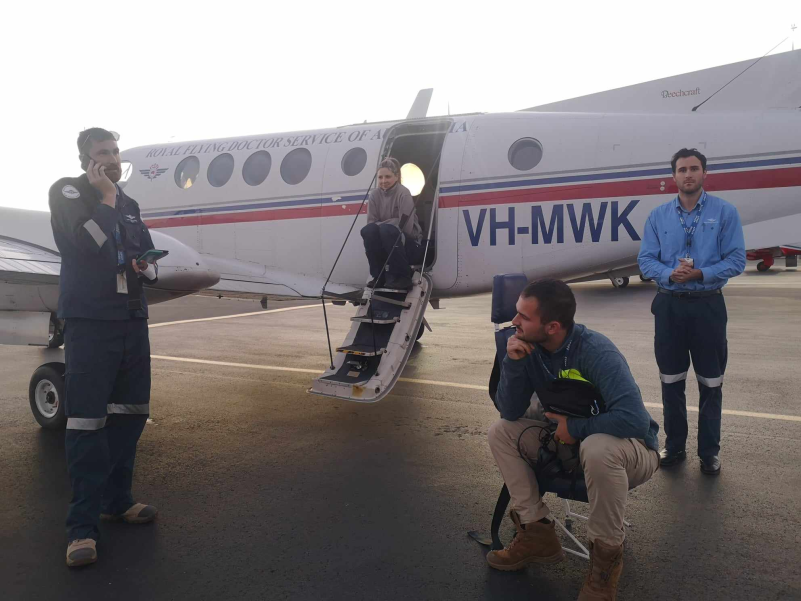 Case Description
Touch down Mulyungarie: 7.15 pm
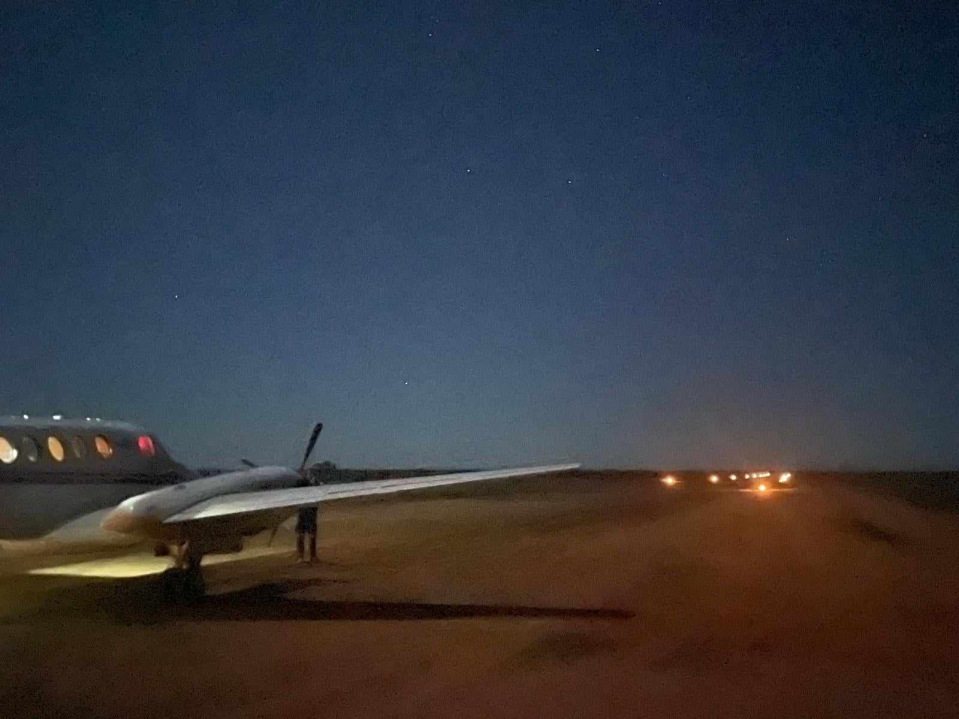 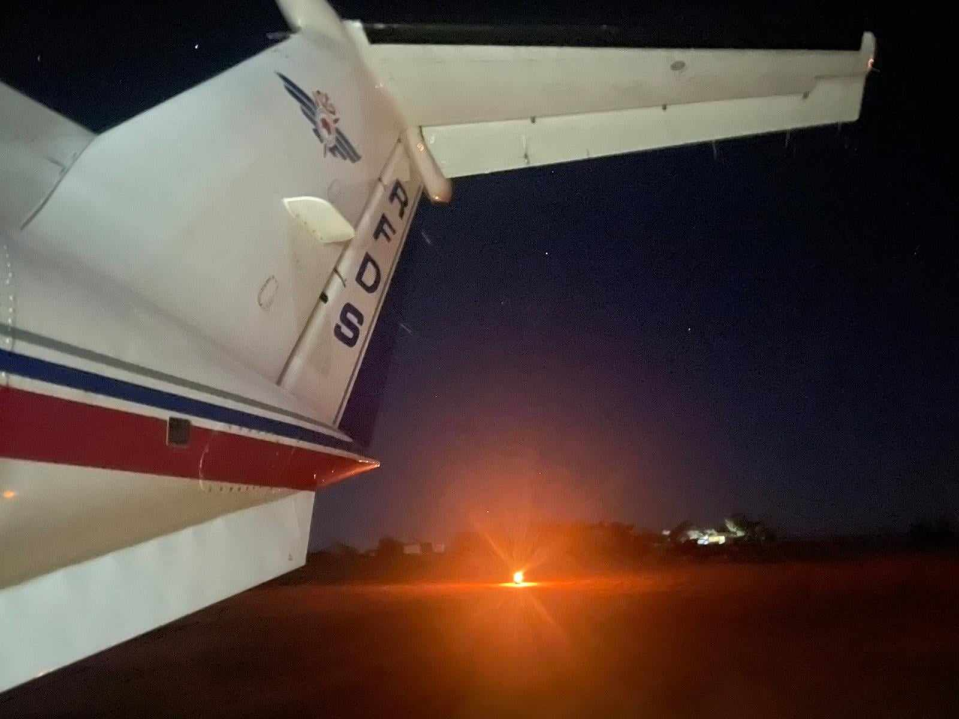 Case Description
Site of incident
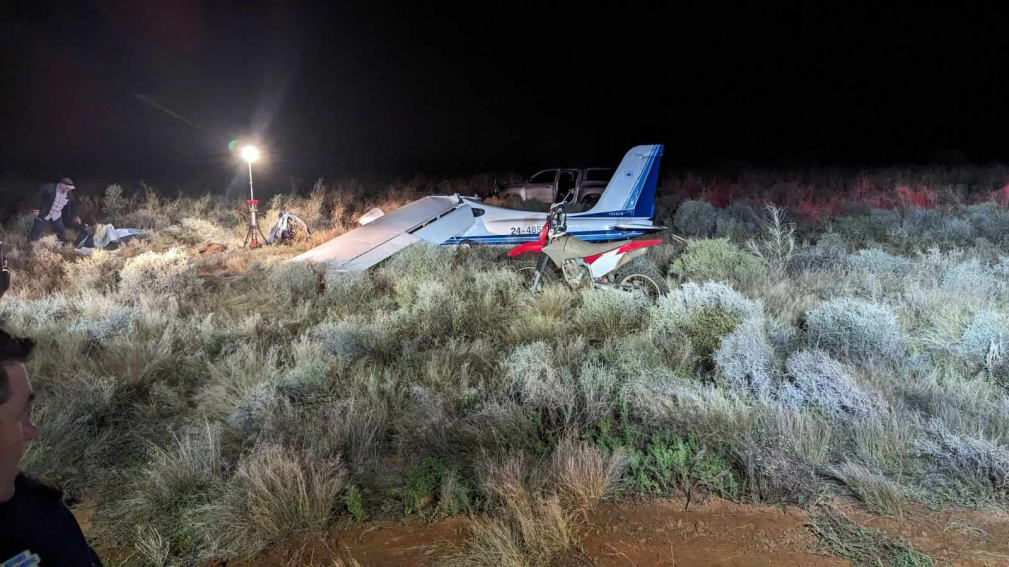 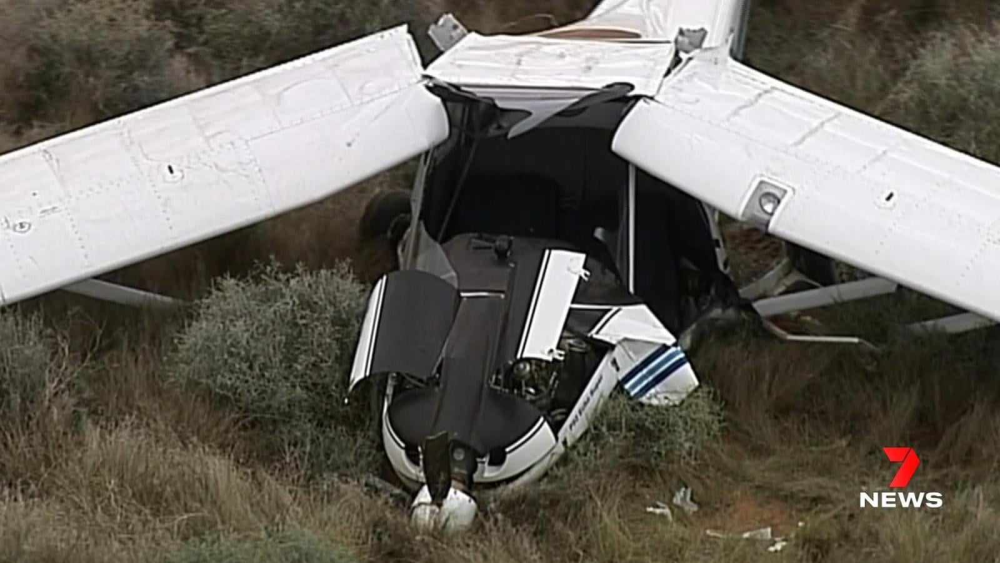 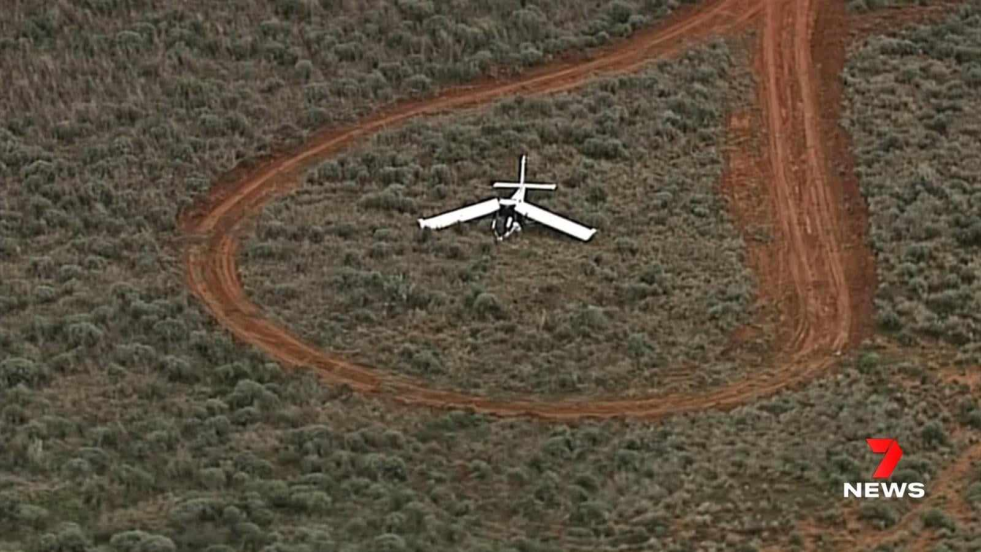 Case Description
Clinical:
ABC stable
D: GCS 15/15, PEARL, no lateralisation, numbness and paraesthesia LL
E: bruising LLQ, collarbone left side painful. Swollen left ankle. Skin intact. Temp 34.5. 
AMPLE: Depression and 	anxiety, Escitalopram. No allergies. 

Interventions:
eFAST: Lung sliding left side??
2x lV 14G
4x 50 mcg Fentanyl IV
2x 25mg Ketamine IV
Full immobilisation
Temperature control

Retrieval to Royal Adelaide Hospital – Trauma Centre
Challenges
Terrain access:

RFDS AIRCRAFT LANDING AREAS (ALA) Guide 
+/- 350 approved landing strips
Airports
Highway
Sand strips on private property. Yearly check
In cooperation with farm owners
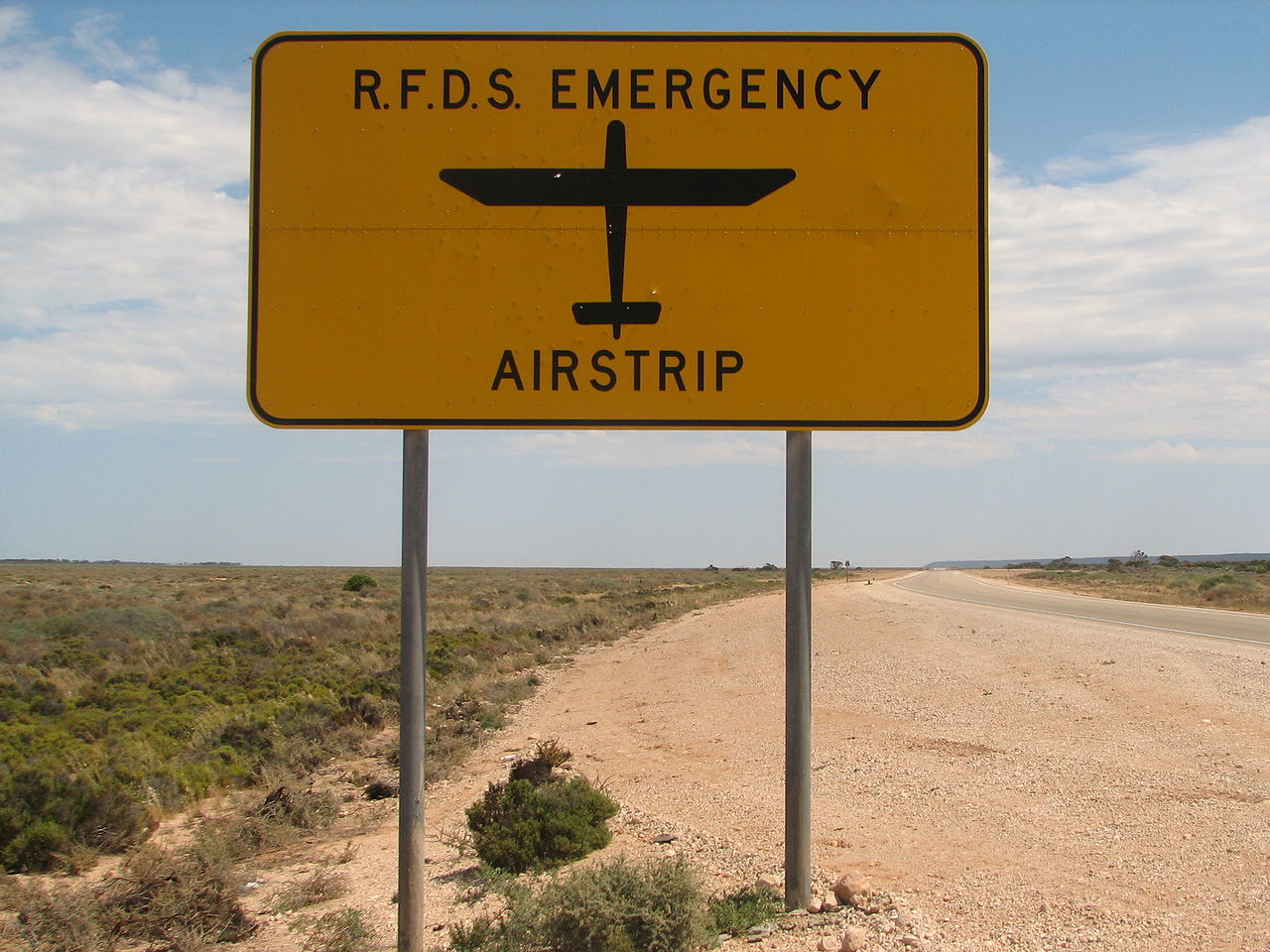 Challenges
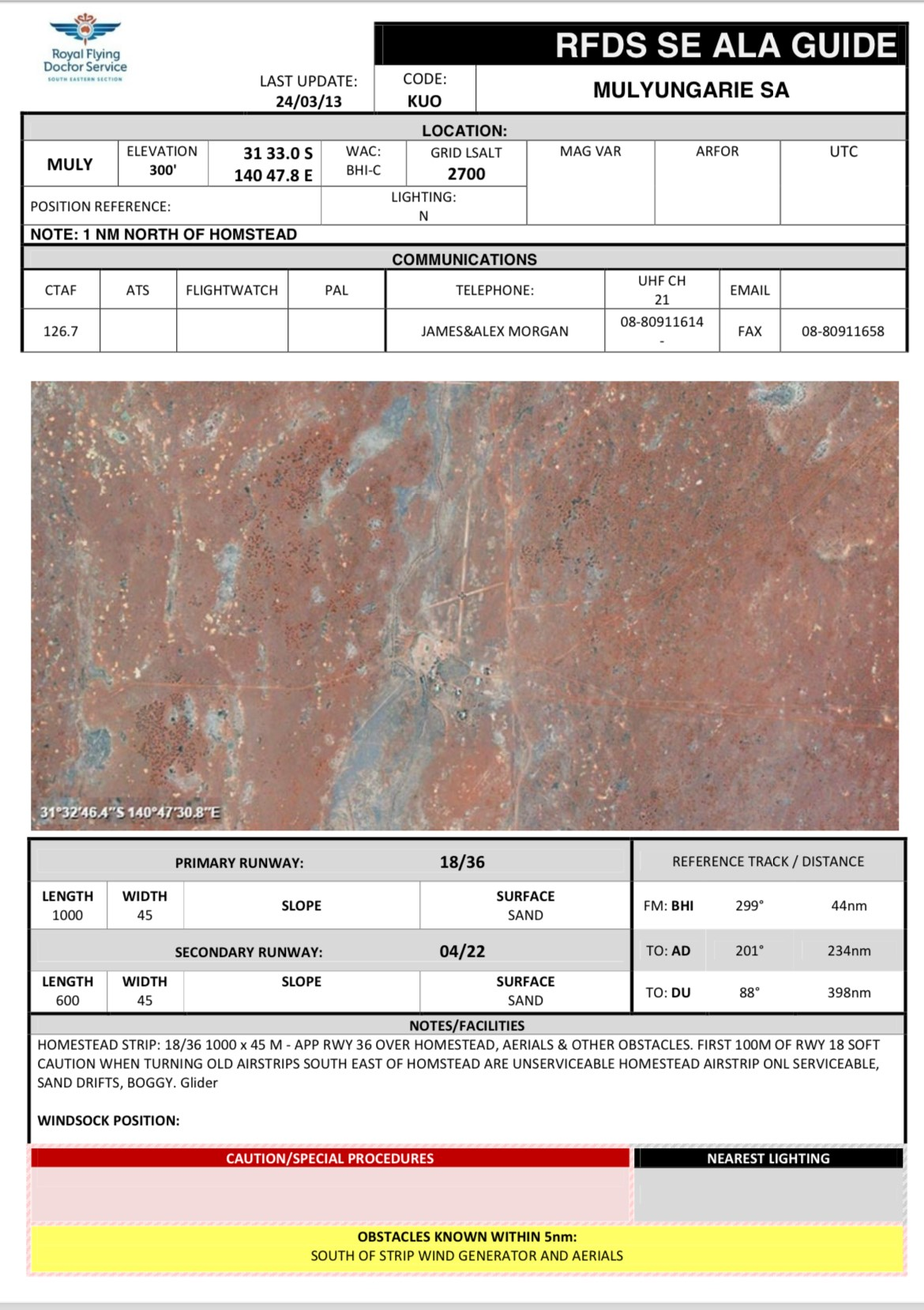 Terrain access:

Civil Aviation Safety Authority guidelines
15m width
>900m long
Clear of obstacles 
Sufficient lighting


Beechcraft King Air 200
Performance ++
Short strips
High temperatures
Challenges
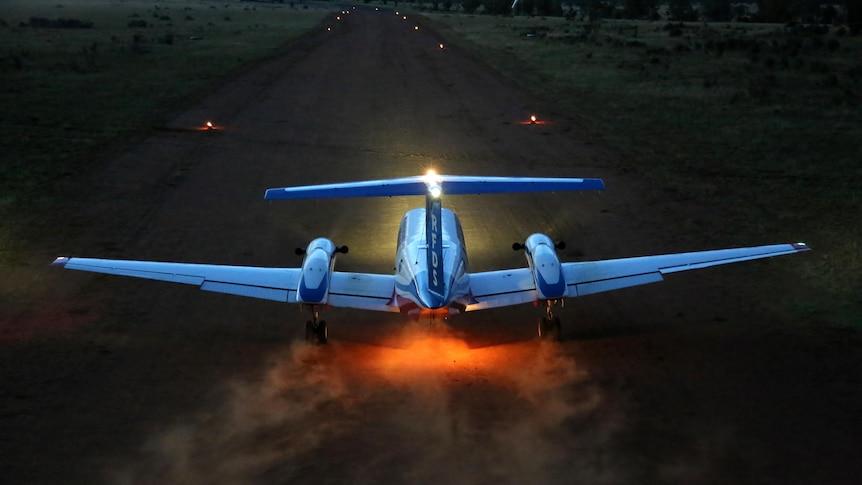 Sufficient lighting
Airport Strip: Permanent Artificial 

Sand Strip:
Battery-powered LED lights
Solar Airfield Lighting
Toilet rolls soaked in diesel
Kerosene Lanterns
4WD`s lined up to indicate start of strip

Wind direction: radio contact with 4WD`s providing live updates (channel 13)
https://www.abc.net.au/news/2023-01-16/rfds-outback-airstrip-landing-lights-lanterns/101841034
Challenges
Temperature & UV index
Hot! 43-55 Celsius
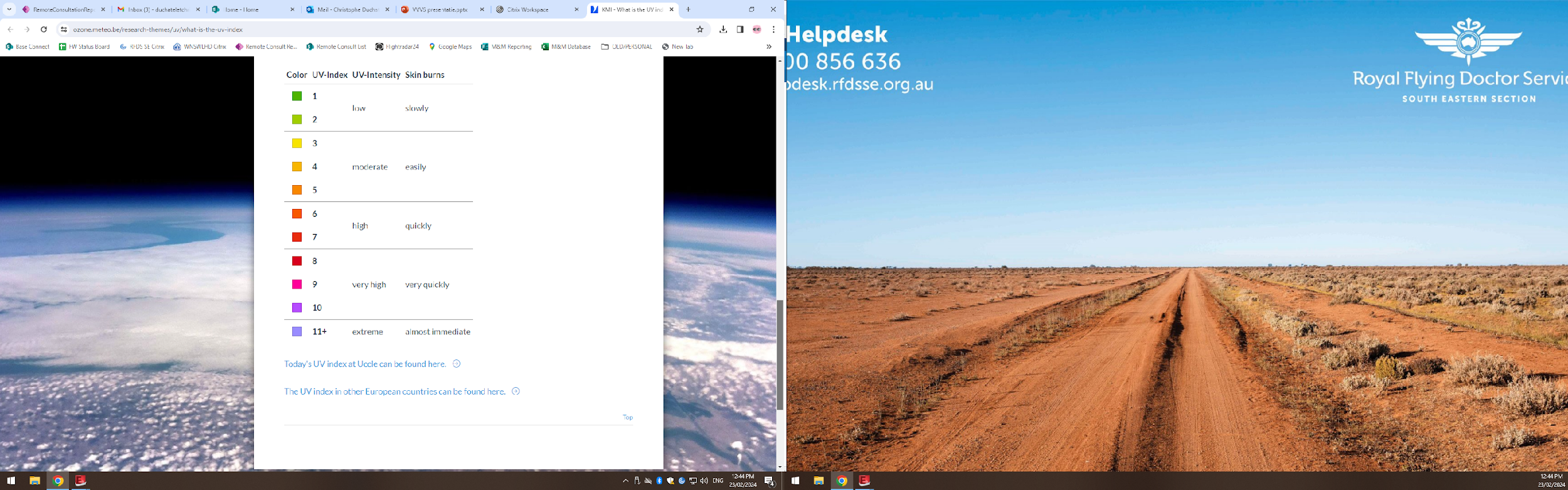 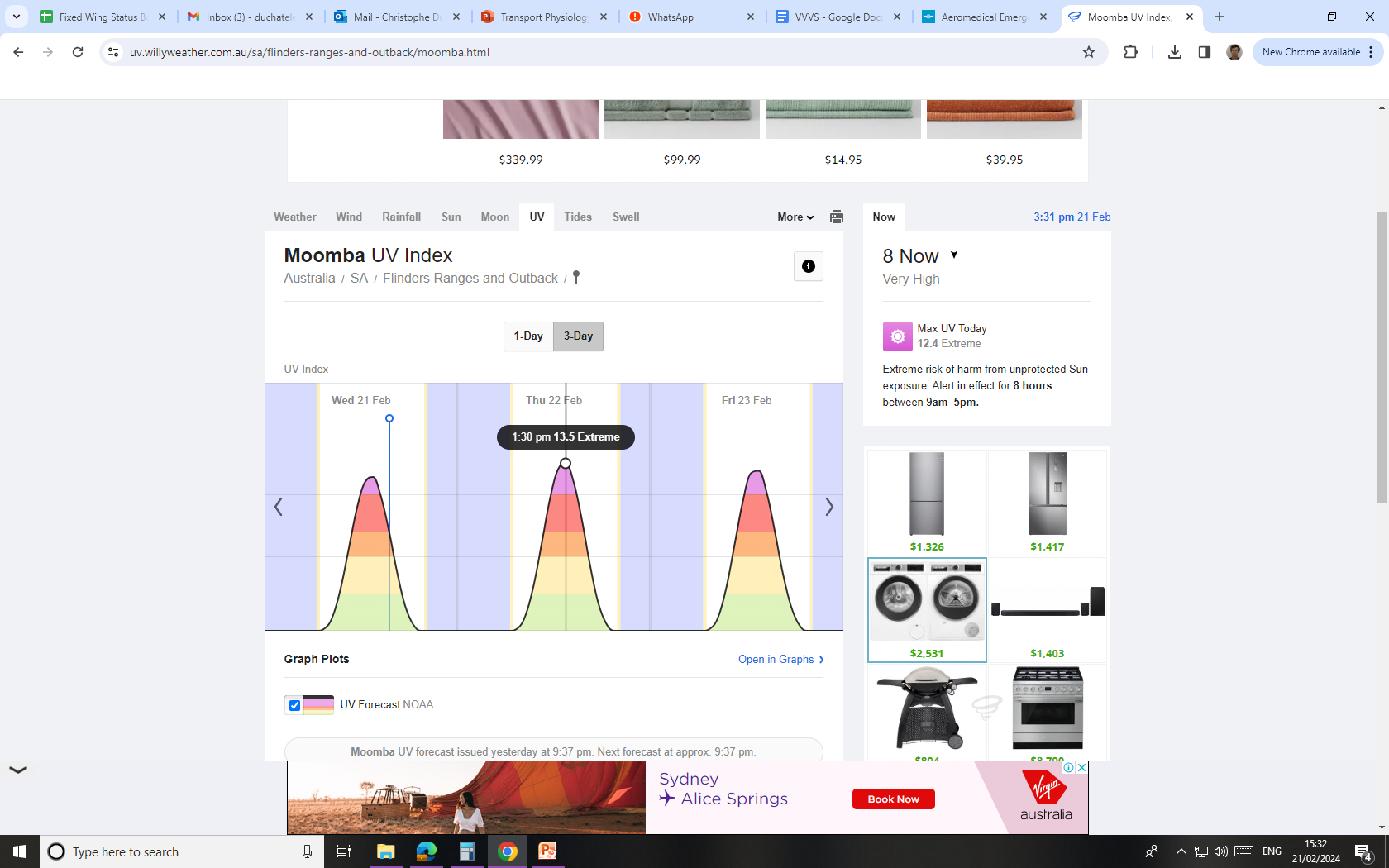 Challenges
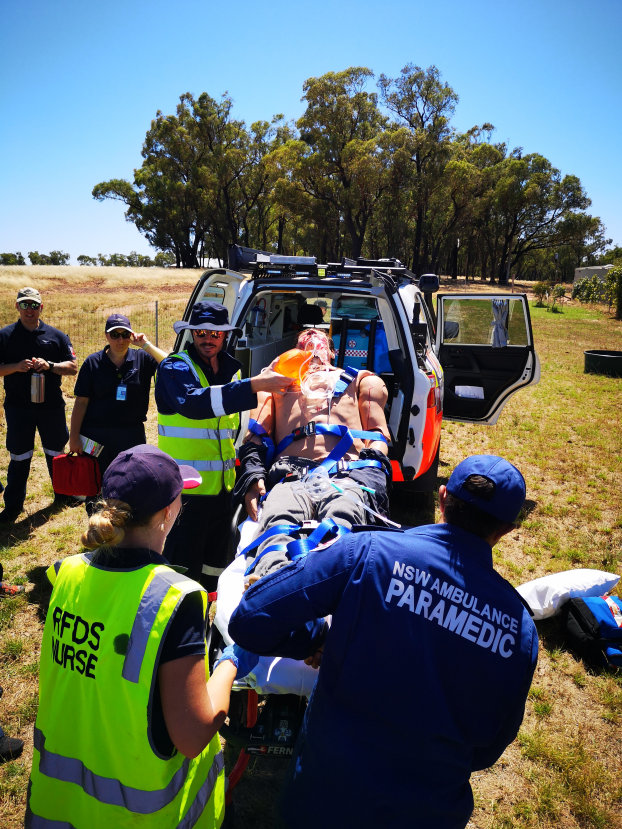 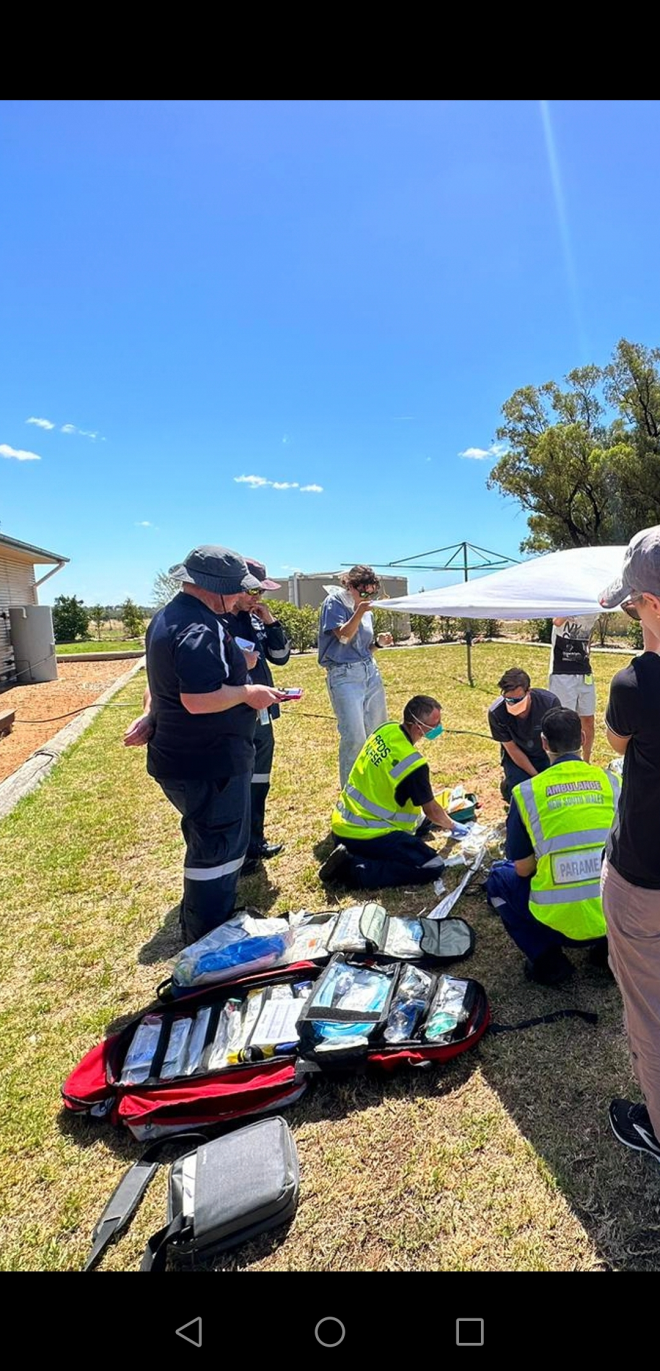 Sun Protection!
Challenges
Weather
Thunderstorms
Sandstorms
Flooding
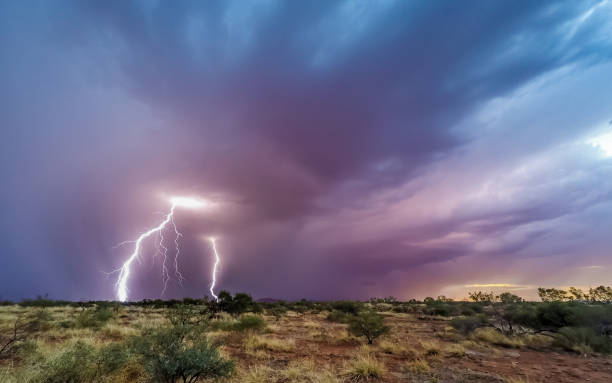 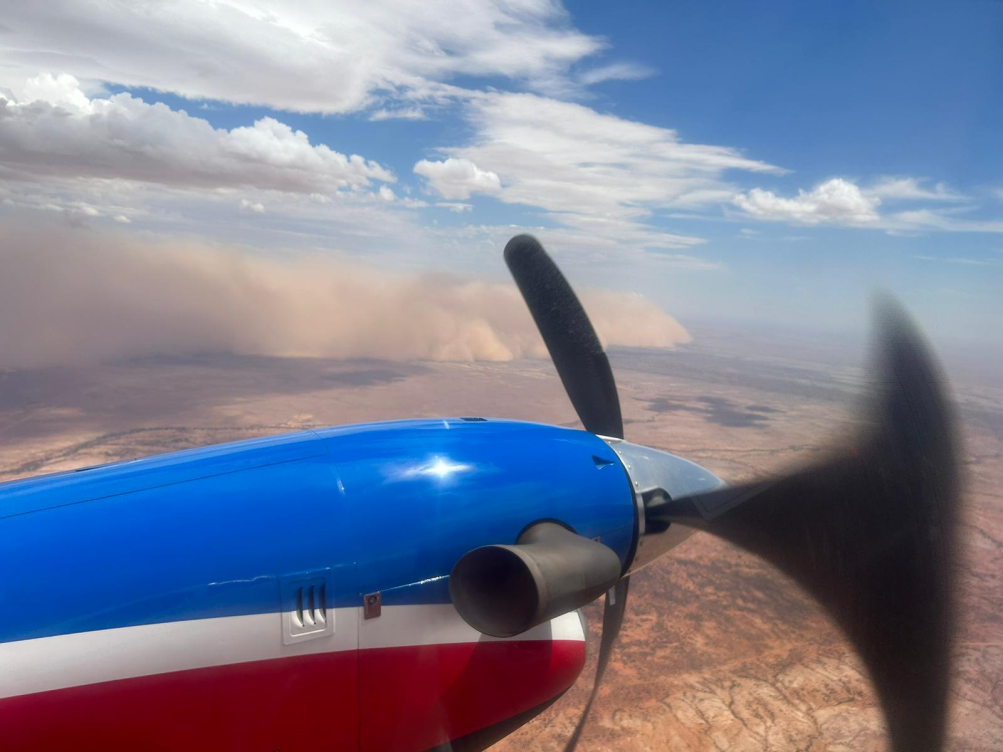 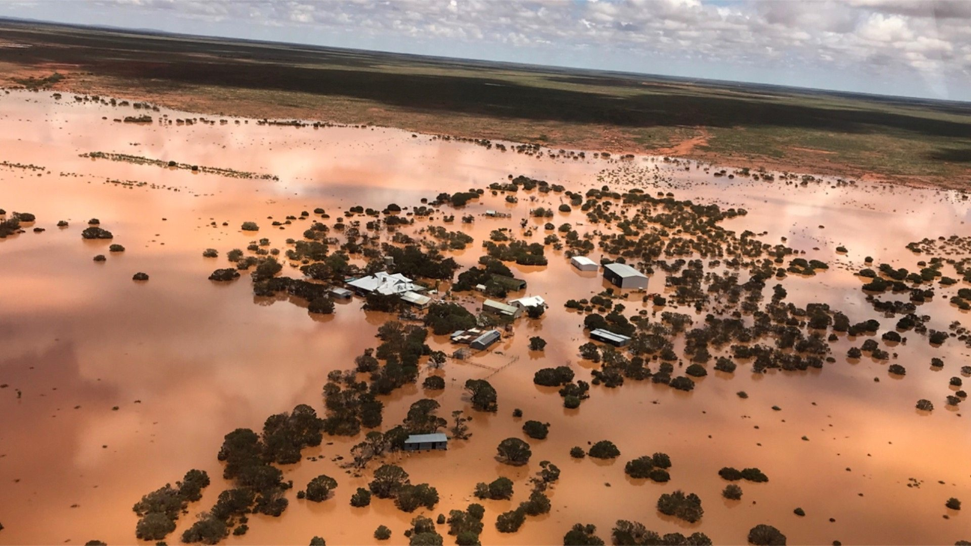 Challenges
Small confined space 
Commitment as soon as doors closed
Defibrillation: confirm with pilot, not during take-off or landing

Medevac request
Airspace priority

1 Pilot
Crew Resource Management

Toilet?
8-10 hours intervention times
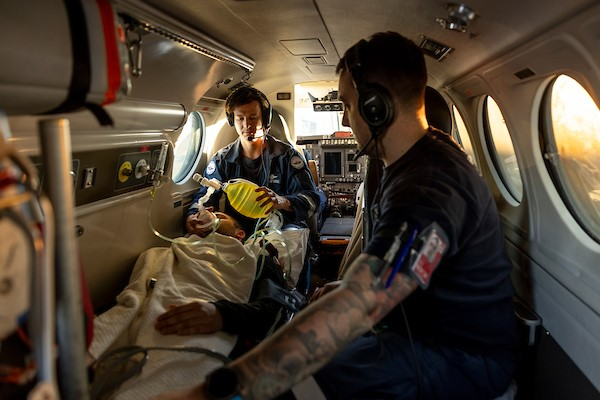 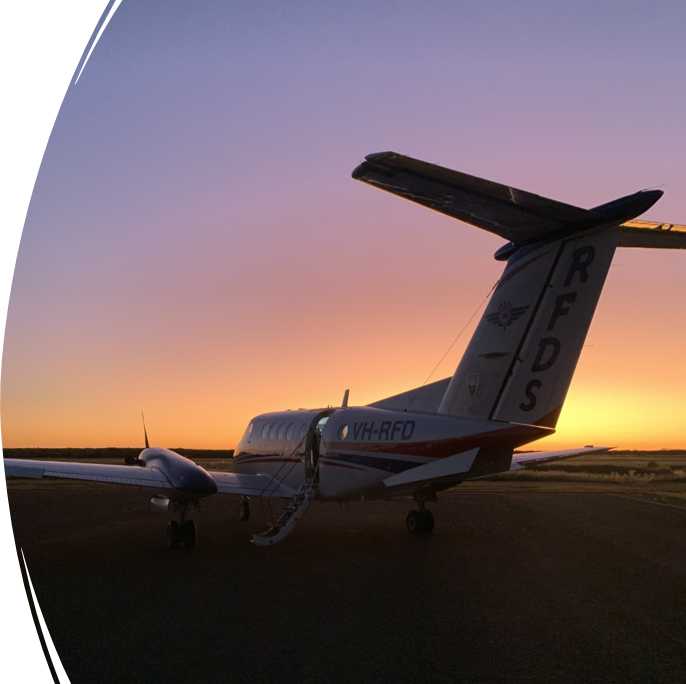 Challenges
Impact of transport by air on human physiology

Multiple stresses on the human body 
Amplified in patients who are critically unwell

Acceleration/deceleration 
Altitude
Vibration
Challenges
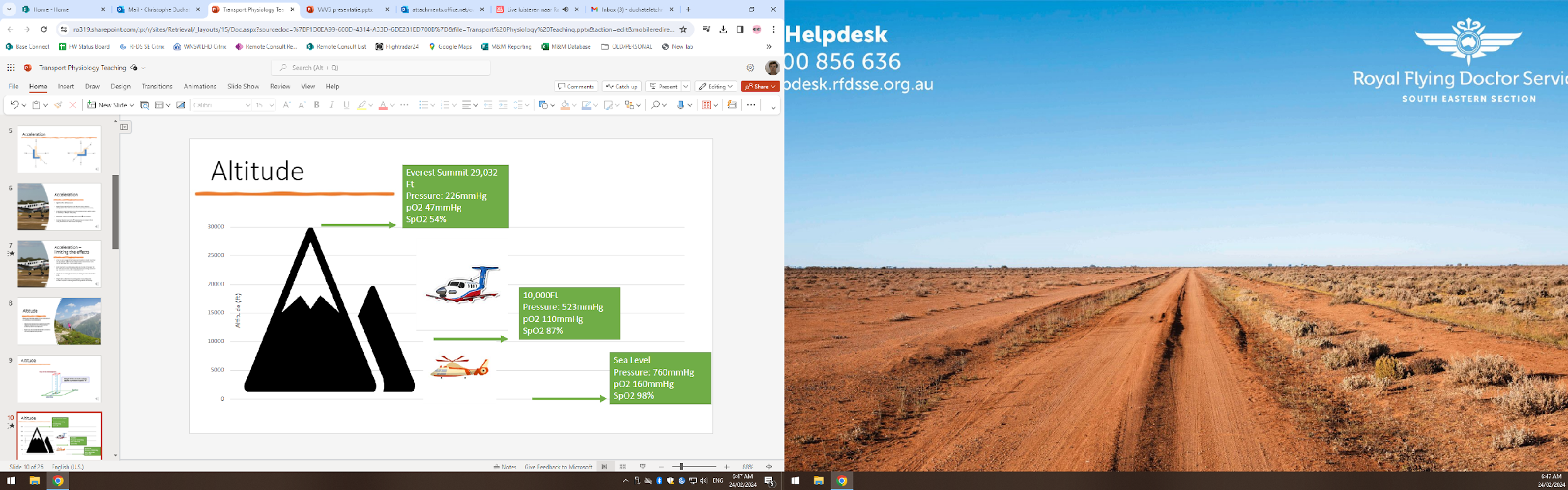 Challenges
Solutions to reduced PAO2 at altitude:

Supplementary oxygen (^FiO2)
Increase pressurisation of cabin: fly at lower altitude
Ensure adequate resuscitation prior to transfer
Consider positive pressure ventilation

PAO2 = FiO2 (Patm – PH20) – PaCO2/RQ
Challenges
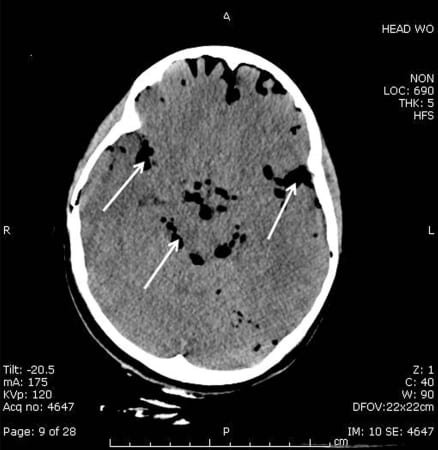 Clinical issues necessitating transfer at low altitude:

Diving decompression illness

Lung/chest injuries 

Penetrating eye injury

Facial fractures of base of skull fractures

Large unreduced hernias/Volvulus/Intussusception

Dental abscess/middle Ear infection/mastoiditis
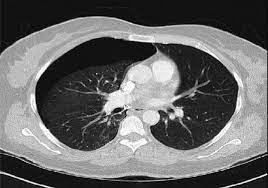 Case Description
Follow up:
Comminute burst fracture L4 
Fragments in spinal canal and retropulsion
Epidural hematoma L3 – S2
Severe canal stenosis + cauda equina syndrome
R/
L2-S1 posterior fixation decompression  + repair dural defect
L4 corpectomy + cage reconstruction

Small pneumothorax left lung + 6 rib fractures + lung contusion
R/Conservative 	

- 		Left weber C ankle fracture R/ORIF

Retroperitoneal hematoma R/Conservative
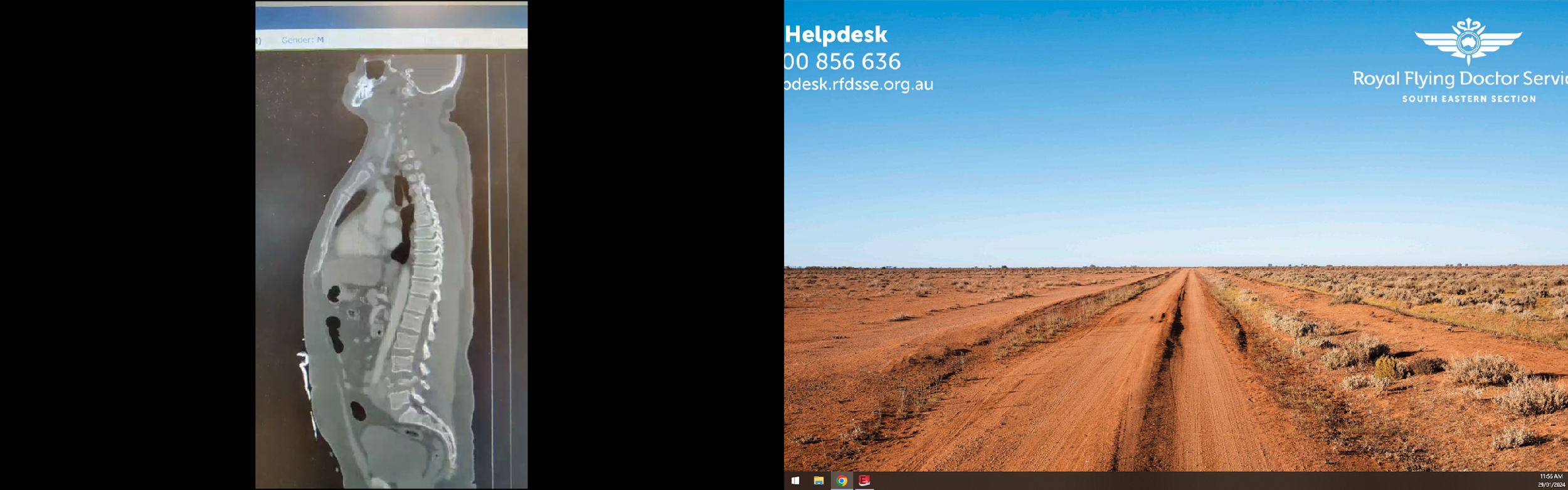 Conclusion
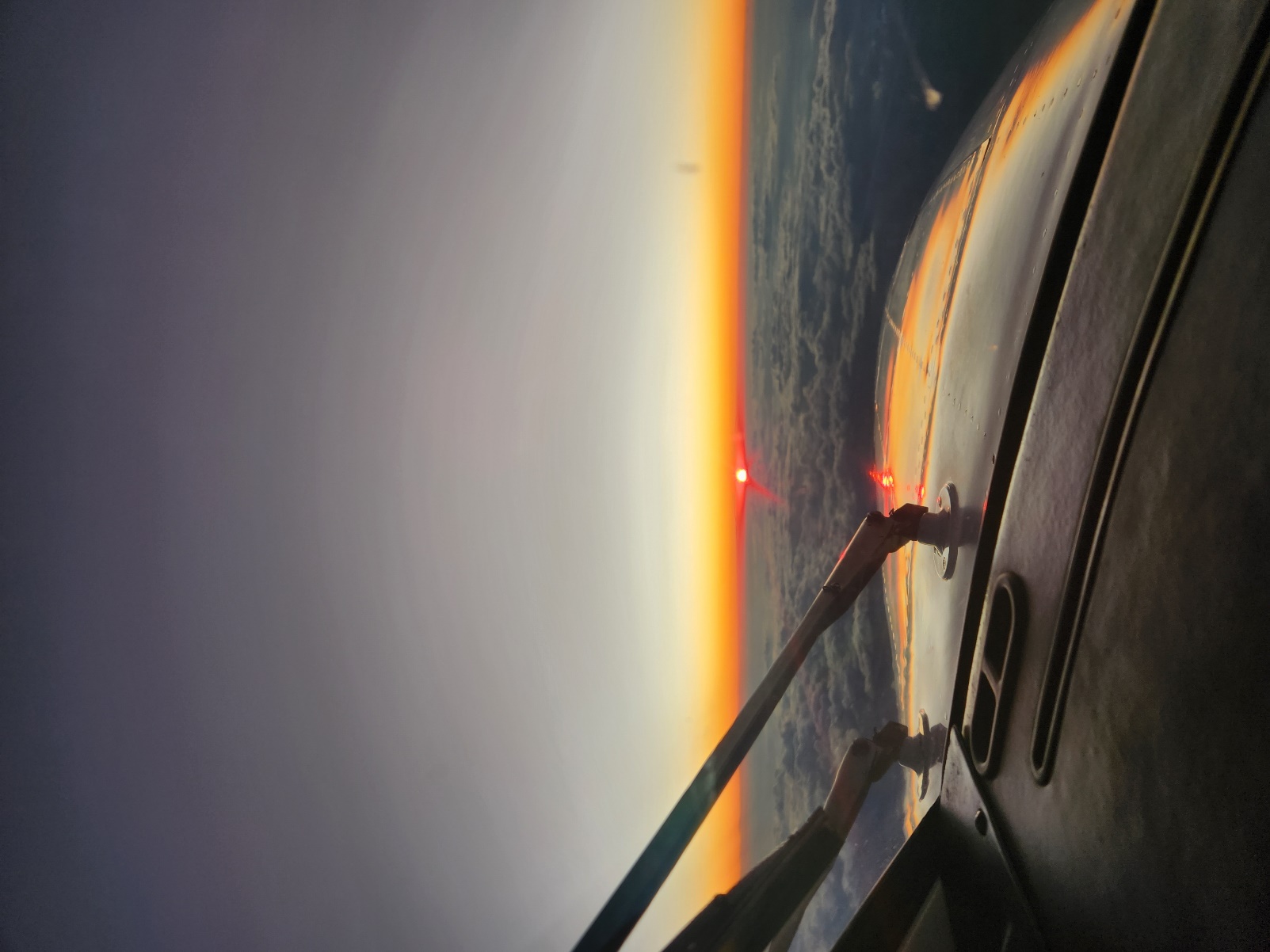 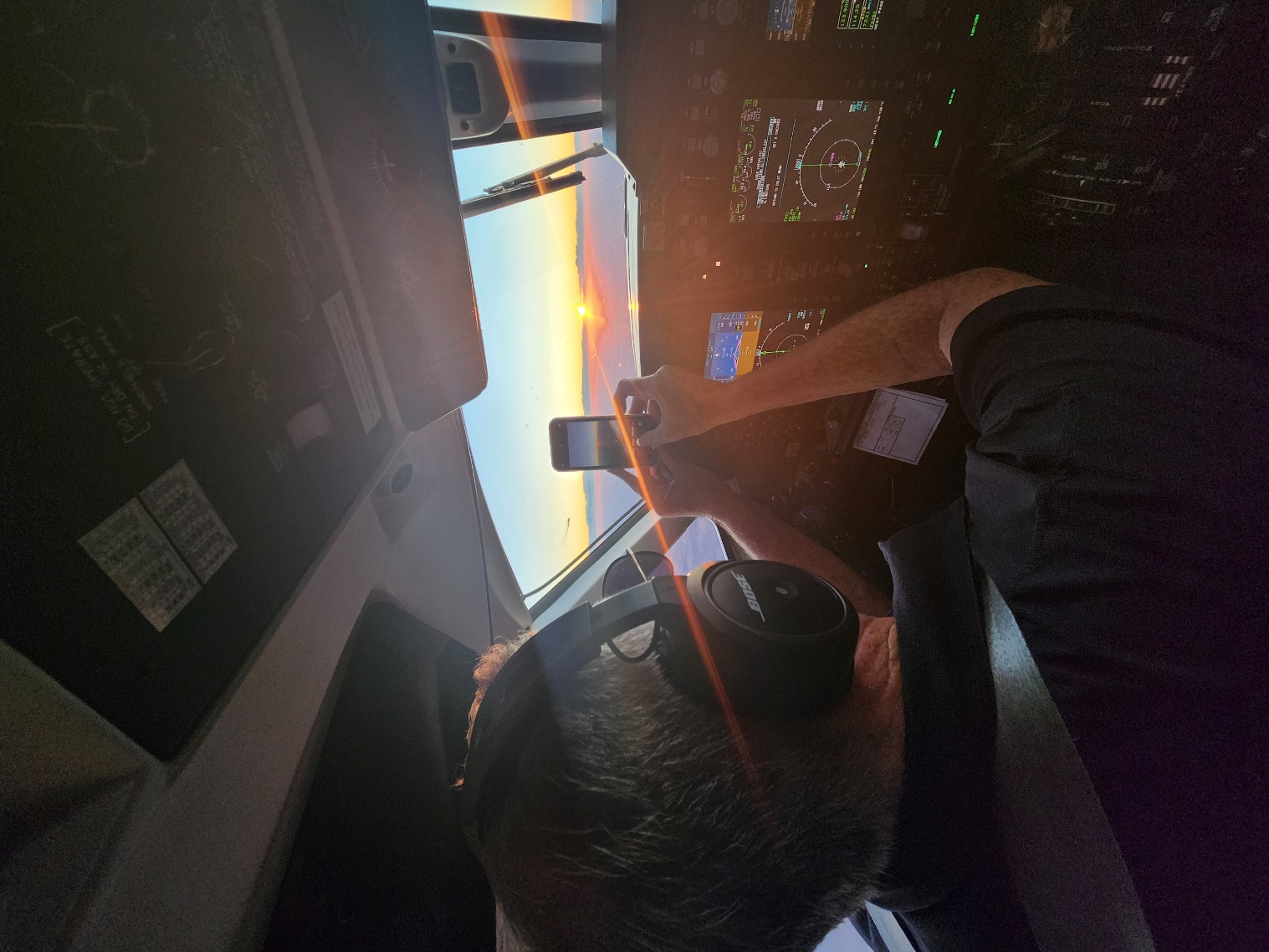 Thank you!